Kuidas on keeleline käitumine aegade jooksul muutunud? Arvamusi eesti inimestega tehtud intervjuudest
Miina Norvik ja Renate Pajusalu

Muutuva keele päev
19. november 2021
Taust
Siinse uurimuse inspiratsiooniallikad:
Projekt: Sata suomalaista kielellistä elämänkertaa. Ikkunoita satavuotiaaseen Suomeen. - Helsingi Ülikool, juht Hanna Lappalainen (Hippi, Lappalainen ja Nuolijärvi 2020)
Küsimus keelekasutaja metapragmaatilisest/ sotsiopragmaatilsiest teadlikkusest (nt Vershueren 2000; Haugh ja Chang 2015): mida inimene oma keelekasutusest teab?
Keeleline viisakus nii nagu inimesed seda kogevad (nn first order politeness, nt Watts 2003)

Meetod: poolstruktureeritud intervjuud veebis / silmast silma, ühel juhul Messengeris kirjalikult
Mida intervjueeritavatelt küsisime?
Mõningaid näiteid:
Millised olid emakeeletunnid koolis? Kas teile meeldisid need? Kas mäletate, milliseid ülesandeid teile meeldis teha, milliseid mitte? Milliseid võõrkeeli oskate? Kus olete neid õppinud? Kas tunnete, et räägite mingil viisil teisti kui vanemad/ vanavanemad? Mida arvate murdekeeltest? Kuivõrd varieerite enda keelekasutust erinevates situatsioonides? Kas teil on keelelisi eeskujusid? Kas olete märganud, et eestlaste keeleline käitumine (nt sinatamine/teietamine, tervitamine, vabandamine vms) erineb millegi puhul näiteks soomlaste, venelaste või mingite teiste teile tuntud rahvaste keelelisest käitumisest? Kuidas toimub Eestis see, mida inglise keeles nimetatakse small talk?
Mida mõtleme siinses ettekandes muutuse all?
Me ei küsinud otseselt intervjueeritavatelt, mis on muutunud. Mõned küsimused puudutasid eri generatsioone, mõned aga ei olnud üldse muutusele orienteeritud. Muutuseks otsustasime pidada:
erinevusi generatsioonide vahel (nt vanaema rääkis murret, aga ema mitte);
erinevusi vastaja eluperioodide vahel, millest osa on tõlgendatavad laiema muutusena, osa aga ainult personaalsena (nt eri õpetajad eri kooliastmetes vms).
Siinkohal ei käsitle me muutusena sünkroonilist varieerumist eri kontekstide vahel.
Intervjueeritavate taust(N = 32; 15 – Tartu/Tartumaa,  17 – Tallinn/Harjumaa)
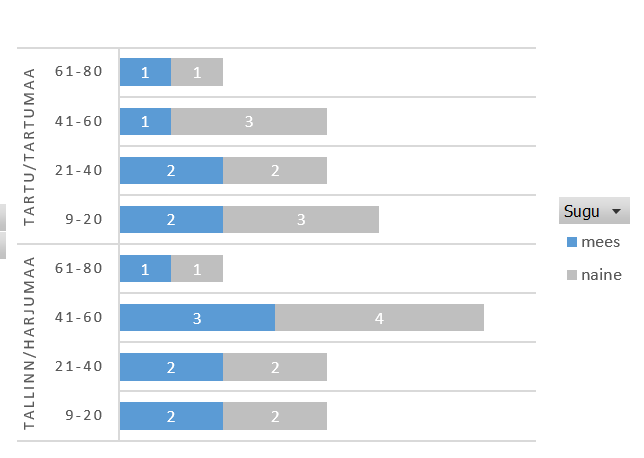 Sünnikoht ja põhiline elukoht Eesti.
Emakeel eesti keel.
8 õpilast ja 3 üliõpilast.
Täisealiste vastajate seas oli arste, insenere, haridusvaldkonna inimesi, ametnikke, kaubandus- ja ettevõtlusvaldkonna töötajaid, IT ja telekommunikatsiooni inimesi, teenindussektoris töötajaid. 
Täiskasvanutest suuremal osal ka kõrgharidus.
Murdekeele oskus ja kasutus
Murdekeeleoskuse taandumine: eri vanuserühmade vastajad ütlevad, et nende vanavanemad oskasid murdekeelt.
N13c: mu vanavanemad ka ei rääkinud, aga nad oskasid seda, nagu mu isapoolsed oskasid võru murret.
N14d: mu vanaema rääkis väiksena saare murdes ja ta ütles, et ta seda oskab siiamaani.
M57l: minuarust võru ja setu keele kadumisega kaob suur osa eestimaast /mul kahju tartu murdest /seda enam praktiliselt pole /ise ka ei mäleta enam / mul vanavanaema oskas hästi (vastus Messengeris)
N57o: On meeles lugu, kuidas ema oli ahastuses 1970. aastatel, oli kogemata murdes rääkinud. tollel ajal kohalikud rääkisid murret
Mõned nooremad, aga ka mõned Põhja- ja Kirde-Eestist pärit keskealised ütlevad, et neil pole murretega mingit perekondlikku kokkupuudet olnud.
Veel murdekeelest
Üldiselt suhtusid vastajad murretesse kas neutraalselt või positiivselt. 
On siiski ka neid, kes murdekeelt igapäevases kasutuses kuulevad või mingil määral ka kasutavad.
M16c: Vanaisa räägib nagu mingit segu, aga vanaema räägib nagu niimoodi, et söögilauas räägib nagu vanaisaga, räägib selles oma keeles [seto] ja meiega räägib teises keeles.
N57o: üks sõbranna on, kellega räägime murret. puhast murrakut kindlasti ei ole.
Alati siiski ei osata öelda, millega tegu.
N21f: aga maavanaema tema vahepeal kasutab kuidagi selliseid vanaaegseid sõnu või selliseid, mis ei ole nagu tavalised enam tänapäeval. ja et mõni on ikka nagu kõrvu jäänud, aga ma ei tea, kas see nagu otseselt mingi murde alla on läinud noh, elabki maal ja on seal terve elu elanud ja siis on nagu mõni selline. võib olla ka mõni nagu mõte või lause, mida ta nagu ütleb kuidagi vanamoodi.
Võõrkeeled ja kooli keeleõpetus
40+ võõrkeeleõpinguid (inglise, vene) tavaliselt ei kiida, pigem meeldisid emakeeletunnid. Meenutavad, et nende vanaemad oskasid vähesest haridusest hoolimata võõrkeeli.
N73r: mul ei tule mitte üks kord niisugust tunnet, et ma ei tahtnud eesti keele tundi minna või mulle meeldinud. Ju see õpetaja oskas seda metoodiliselt nii üles ehitada, isegi selles, et need neliteist käänet on ja kõik, aga see kuidagi oli, ma ei tea, see oli kuidagi, see läks nii ladusalt ja rõõmsalt ja ühesõnaga, no tahe oli kuidagi 
N57p: eesti keele õppimine oli loomulik. mingit jura oli ka, tüüpsõnad. raske ei olnud, aga ühegi grammatika õppimine nauditav ka ei ole.  kirjanduse õpetamine on just see, kus õpetaja isiksus avaldub. eesti keele tund huvitav küll ei olnud, eesti keel ja matemaatika peavad lihtsalt olema. tüüpsõnad olid küll totakad. 
M57I: vanaemal 3 aastat külakooli / oskas elementaarseid sõnu nii saksa kui vene keeles /eesti kirjakeelt ja kalliograafilist kirja / lisaks mängis kannelt ja teadis hulka vanu rahvalaule peast / mina aru ei saa / miks meie nii kaua peame õppima /ja ikka miskit aru ei saa ega tea
Murranguna tuuakse välja taasiseseisvumine, kui inglise keelt oli äkki vaja. 
N50l: see oli nõukogude aeg ja ma mäletan väga hästi, kuidas ma tundsin, et see  [inglise keel] on küll täiesti mõttetu aine, et, et seda, seda, seda ei lähe mul kunagi vaja
M57k et see on see üheksakümnendate alguses, on siis umbes kümme aastat peale kooli lõppu, siis algas see Eesti Vabariik on ju ja tekkis ootamatult vajadus tema [inglise keele] järgi ja siis sai käidud intensiivkursustel kõigepealt, aga pärast seda on iseõppimine
M42i: väga alg nii-öelda teadmiste inglise keel, mis tegi ülikoolis elu väga raskeks selles mõttes, et see, see saksa keel või, või ammugi vene keel nendega ei olnud nagu nii-öelda mingi erialakirjanduse või asjade lugemisel midagi teha.
Ka 20-40-aastaste seas oli neid, kes kirjeldasid, et inglise keel polnud tingimata iseenesestmõistetav / ei tulnud kergelt.
M29f: inglise keelega kuidagi ma ikkagi pikalt ei saanud aru, et miks ma teda pean õppima. Et, et minu jaoks inglise keele vajadus tekkis alles kuskil, kus seal kaheksandas klassis ja, ja mu grammatika põhi oli väga nõrk.
Veel võõrkeeltest
Soome keele tagaplaanile jäämine: 9-40-aastastest vastajatest (kokku 17) vaid üks (N40i) tõi välja soome keele oskuse. Koguni kolm mainis huvi jaapani keele vastu.
M57k: puhun aika hyvin mutta en ymmärrä mitään. /…/ kümme aastat koostööd soomlastega. /…/ jah, nüüd ütleme niiviisi, et, et üksteisest aru saame, on ju, kui õige see on, kes seda nüüd. on soome uudiseid või mingit filmi, saan aru, mis seal toimub onju, aga, et kes need teab, kui õige ta on või kui vale.
N57o: kui oskad lõunaeesti keelt, siis saad soome keeles ka hakkama. varem olime Soomes peredes. soome keelt olen ise õppinud, sõnaraamatu abil. 
M27e: vaatasime jaapani anime-multifilme. Sealt see keel kõlas nii huvitavalt ja see kirjapilt oli ka huvitav. See võimalus tekkis õppida alles ülikoolis.
Koolilastel on keeletundidest lemmik üldiselt inglise või saksa kuid palju sõltub õpetajast.
N12b: Mulle väga meeldivad võõrkeeletunnid. Eesti keeles on pigem raskemad reeglid, aga neil ei ole nagu nii suured reeglid, see on nagu lihtsam.
N16e: põhikoolis oligi pigem nagu selline tuupimine [eesti keeles] /.../ aga gümnaasiumis on nagu kindlasti see õpe palju huvitavam nagu mitmekülgsem /.../ gümnaasiumis on kindlasti kuidagi huvitavam ja ma isegi ütleks, et kasulik on, et see tuleb kindlasti nagu tulevikus rohkem kasuks.
Tänapäeva noorte keel ja inglise keele pealetung
Vanemad märkavad nooremate puhul, noored märkavad ka ise. 
Ühegi intervjueeritava jaoks ei ole see positiivne muutus  mõnda ajendab tegutsema (nt teisi suunama/parandama, enda keeles ingliskeelsust vältima).
 M27e: Eriti vanema põlvkonna arstid, kes väga hindavad eesti keele kasutust. Sihukest, et me ei kasutaks ingliskeelseid termineid ja siis nemad väga suunavad kasutama puhtalt eestikeelseid sõnu asjade nimetamiseks.
M29f: aga kui inimesed räägivadki tead noh, nagu, et, et üldse ei huvita, et selline estonglishi tugev pealetulek, et see mind tegelikult ikkagi häirib ja sõpru ma parandan. et kui ma kellegi võõra inimesega kohtun, siis ma ei hakka esimese asjana teda parandama, aga, aga sõprade seltskonnas me keegi ütleb mingisuguse väljendi ja, ja see ei ole just nagu konteksti need kongis programmeerijad räägivad siis noh, seda ma ei hakka parandama.
Veel estonglish’ist
N16e: no, eks ikka, ma arvan, me kõik teeme, et noh, seda nagu ma olen üritanud seda pigem vältida juba, et noh, vahepeal oli seda [inglise keele kasutust eestikeelses kõnes] nagu hästi palju, aga nüüd viimasel ajal ma isegi ütleks, et väga-väga nagu ei kasuta. aga sõbrad noh, on erinevaid, et need, kes näiteks mängivad arvutis rohkem on rohkem nagu seotud seal ingliskeelse maailmaga, siis need nagu kasutavad kindlasti rohkem seda ingliskeelseid sõnu. aga ma ei ütles, et see nagu väga palju või noh, väga hull probleem oleks.
Noored ütlevad, et (vähemalt) vanemate  põlvkondadega rääkides väldivad eestikeelses kõnes inglise sõnu.
N09a: Siis [sõpradega suhtluses] ma võin palju julgem olla ja ma räägin palju rohkem ingliskeelt, sellepärast et mul vanaema ja niimoodi ei saa nagu ingliskeelest aru /---/ ja siis ma pean ütlema, mida see tähendab /---/ siis ma lihtsalt räägin eesti keeles pigem.
M13b: Kui ma vanematega olen, siis neile see eriti ei meeldi, sest nad eriti hästi ei oska inglise keelt, aga õega [küll].
Pöördumisvormid sina ja teie
Nihe sina poole. Mõnikord tuuakse välja ka muutuse (algus)aeg. 
M57l: äriringkondades mindi kohe 90 alguses üle sina peale / mul oli see harjumatu / aga nüüd enam teisiti ei oskagi
N57m: müügimehed on sina-mehed, mina tuimalt teietan vastu. nooremapoolne mees mind ei sinata. naismüügiinimesed kaks kolmandikku teietavad. kui majandust tõusis, minu meelest läks sinatamine häirivalt sagedaks. ma leidsin, et mul on suhtluses vaja hoida verbaalset distantsi. nüüd on teietamist jälle juurde tulnud.
Oli neid, kes leidsid, et varem oli lihtsam ning nüüd ei teagi, kuidas peaks (nt M34g: vanemale varem ikka teie). Mitmel korral mainiti ootamatut sina kasutust teeninduses, ennekõike söögikohtades.
M19d: Ma ei mäletagi, kus me käisime /…/ ja siis tuli see kelner laua juurde ja siis ta noh mu ema nagu sinatas, siis mulle tundus see nagu natuke võõras, selles suhtes, ma muidugi ei öelnud midagi, aga aga mulle nagu tundus see natuke võõras, et noh, mina olen harjunud võõrastele inimest alati teie, teie ütleme
Keskealised üldiselt ei ütle, et nendest vanemad inimesed kasutasid pöördumisvorme teisiti.
Kõigis vanuserühmades alates 20+ oli neid, kes leidsid, et noored teietavad (häirivalt) vähe(m). 
M29f: kakskümmend kolm, hästi jämedalt, ütlen ja nooremad, nende jaoks teie, ma kahtlustan, hakkab [teietamine] vaikselt ära kaduma, et, et noh, see on, kas inglise keele mõju kindlasti, et seal nüüd nii-öelda üks üks liin
N21f: aga ma võin aimata, et tule- või minevikus võis olla nagu, et võis olla rohkem teietamist, kuna siis oli see nagu kihistumine oli meil suurem siin ei ja tulevikus siis võib-olla just on rohkem sinatamist. et ja see on mu puhas arvamus, et ma ei ole tõesti nagu tähele pannes, et kui ma vaatan enda väikest õde, siis tema küll teietab, kui on niisugune võõras inimene. 
9-20-aastased noored, keda meie intervjueerisime, eelistasid vanema/võõra/õpetaja puhul pigem siiski teie-vormi.
Millest rääkida, kui midagi rääkida ei ole?
Suur osa vastajad ütles, et poliitikast enam väga ei räägiks. Hea teema on koroona/covid. 
M29f: sest enne, kui meil oli tänaseks eelmine valitsus enne seda rääkisime niisugust päevapoliitikast ka. aga nüüd eelmise valitsuse polariseerimise tõttu ei julge enam rääkida. meil täna on kovid, vot see on hea teema, millega alati nihkes rääkida, et, et kuidas, nagu kuidas kellegil nagu te nagu kuidas kedagi see puudutanud on või, või kellel mis kogemused on, et, et see on teema, meil kõigil on midagi öelda
N57o: poliitikat väldiks, sellega võib tänapäeval tülli minna.
N57p: ilmast või poliitikast. praegu koroonaviirusest. aga muidu ikka ilm. jutujätkuks.
N21f: küsitakse, et kas pere on terve ja see, see on küll täiesti tulnud viimasel ajal
Muud
M29f: no mina olen tähele pannud ma olen just XXXXi raames puutunud juhtinud hästi palju inimesi, kes on tänaseks kakskümmend, kakskümmend kolm, sest see on väga selge fenomen, et helistada ei taheta.
M35h: mulle viimasel ajal meeldib hästi kasutada ka neid häälsõnumeid.
M19d: kui ma näiteks noh, ma ei tea mõnele õppejõule saadan emaili, siis ma proovin ikkagi väga viisakas muidugi olla, aga siis mul on see, et no kuna suvi oli vahel ja nüüd on see koroona aega on ja kooli kooli pole nii palju olnud, et siis ma alati pean ikka kaks korda läbi läbi lugema, enne kui midagi ära saadan, võib-olla kogemata näiteks jääb mõni noh, kasutamata täpitähte või, või ongi mingi lühend. või lühendid mul üldjuhul sisse ei jää, aga seda on küll juhtunud et mõni täpitäht näiteks või kasvõi lihtsalt kirjaviga. aga alati, kui ma ikka noh, räägin kas mõne inimesega, keda ma nii hästi tea või noh, ametlikumalt, ongi näiteks mõni õppejõuga või niimoodi, et siis ma ikkagi proovin väga-väga viisakas olla, /../ ametlikult ikka kirjutan.
N69q: ma olen nii imestanud, et ei osata enam mitmuse osastavat kasutada, kes oskab moodustada mune, keni, nii palju on sid-vorme. see on nii naljakas, et ei osata öelda. see tuleb sellega, et peaks lugema rohkem.
Kokkuvõtteks
Murdekeeleoskuse taandumine  vähesem kokkupuude murdekeelega (kuid siiski mitte kõigil)
Võõrkeelte olukord on muutunud. Inglise keelt oskab noorem põlvkond väga hästi, soome keelt enam mitte. Emakeele ja võõrkeele õppe kohta koolis on väga erinevad arvamused: palju sõltub õpetajast. Võõrkeeli õpitakse palju kogu elu jooksul.
Inglise keele pealetung, ennekõike noorte hulgas. On siiski noori, kes üritavad estonglish’it vältida ning vahel teisigi korrale kutsuvad.
Nihe pöördumisvormi sina poole, mis mõne jaoks on pöördumisvormi valiku keerulisemaks teinud / pannud ebakõlasid märkama. Levikut seostatakse ennekõike noortega. Meile vastanud 9-20-aastaste seas polnud siiski kedagi, kes kõigil võimalikel juhtudel sina-vormi eelistaks.
Viisakusvestluse teemadest on mõnel tagaplaanile nihkunud poliitika, intervjuude tegemise ajal oli heaks jututeemaks tõusnud koroona.
Kirjandus
Haugh, Michael and Wei-Lin Melody Chang 2015. Understanding im/politeness across cultures: an interactional approach to raising sociopragmatic awareness. International Review of Applied Linguistics in Language Teaching. vol. 53, no. 4, 389-414.
Hippi, Kaarina, Hanna Lappalainen and Pirkko Nuolijärvi (toim.) 2020. Suomalaisten Kielellistä Elämää: Sata Suomalaista Kielellistä Elämäkertaa-Hankkeen Satoa. Suomalaisen Kirjallisuuden Seura´.
Verschueren, Jef 2000. Notes on the role of metapragmatic awareness in language use. Pragmatics 10/4. 439-456.
Watts, Richard J. 2003. Politeness. Key topics in sociolinguistics. Cambridge: Cambridge University Press.